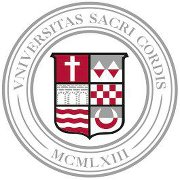 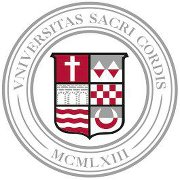 CLINICAL SCENARIO
SEARCH STRATEGY
CLINICAL BOTTOM LINE
Sport specialization is defined as: 1) participation in intensive training and/or competition in organized sports greater than 8 months per year, 2) participation in one sport to the exclusion of participation in other sports.1
Early sport specialization gives young athletes the opportunity to focus on improving their skills in one sport, in turn making them better players. Athletes are influenced by personal interest, desire for college scholarships, lack of time for multiple sports, and skill level in one sport.2,3
Sport specialization starts at age 15 on average, and individual sport athletes specialize sooner than team sport athletes.2,3
While sport specialization can lead to success in sport, it has drawbacks including overuse injuries, overtraining syndrome, social isolation and changes in how athletes measure their self-worth. 2-4
Participating in multiple sports increases young athletes’ neuromuscular control, which allows them to have better coordination, leading to a decrease in injury rates in adolescence. 5,6
The effect of varying levels of sports specialization plays on injury rates is unclear.
Terms used to guide search:
Patient group: youth athletes
Intervention: sport specialization
Comparison: athletes who do not specialize
Outcome: lower extremity injury frequency

Sources of Evidence Search:
Academic Search Premier 
CINAHL complete with full text
PsycINFO
SPORTDicsus with full text

Inclusion and Exclusion Criteria
Inclusion Criteria
Studies that investigate lower extremity injuries
Studies published in English
Studies that differentiate levels of specialization
At least level 2 evidence
Studies that investigated injuries of high school athletes and high levels of athletes

Exclusion Criteria
Studies investigating upper extremity injuries
Studies that focused on one specific injury
Studies lower than level 2 evidence
Studies published prior to 2017
There is high quality evidence to support that sport specialization is correlated with an increased frequency of lower extremity injury (LEI) In youth athletes. Athletes who participate in high levels of sport specialization are more likely to sustain a LEI. Grade of recommendation is level B based on the Strength of Recommendation Taxonomy.
IMPLICATIONS FOR PRACTICE, EDUCATION, AND FUTURE RESEARCH
All three studies revealed consistent conclusive evidence concerning frequency of LEI rates in high school athletes. Two studies found that participation in a high sport volume, on a club team, and being highly specialized are most commonly associated with an increased rate of LEI.6-8
Injuries were most often located in the ankle (34.4%), and knee (25.0%). The most common types of injuries were ligament sprains (40.9%) and muscle/tendon strains (25.4%). Typically injuries had an acute onset (66.3%).7
Of professional athletes who were surveyed, only 22.3% said they would want their children to specialize in one sport. In the same study, 46% of professional athletes had specialized as children and 67% of collegiate athletes had specialized in one sport.8
It is important to educate parents and coaches on the effects of sport specialization on injury rates and ways to prevent injury. Some ways to do this are by decreasing the amount of time that they spend per week training (16-20 hours).9
Further research should investigate specialization in specific sports and specific age groups. The questionnaire used in two of the studies should be validated to have stronger levels of evidence.
FOCUSED CLINICAL QUESTION
Does early sport specialization in youth sports affect the frequency of future lower extremity overuse injuries compared to those who participate in multiple sports?
REFERENCES
RESULTS OF SEARCH
SUMMARY OF SEARCH, “BEST EVIDENCE” APPRAISED, AND KEY FINDINGS
Jayanthi NA, Pinkham C, Duga L, Patrick B, LaBella C. Sports specialization in young athletes: evidence-based recommendations. Sports Health. 2012;5(3):251-257.
 Post EG, Thein-Nissenbaum JM, Stiffler MR, Brooks MA, Bell DR. High school sport specialization patterns of current division I athletes. Sports Health. 2017;9(2):148-153. 
Swindell HW, Marcille ML, Trofa DP. A analysis of sports specialization in NCAA division I collegiate athletic. Orthop J Sport Med. 2019;7(1):1-7. 
Hecimovich M. Sport specialization in youth: a literature. J Am Chiropr Assoc. 2004;41(4):32-41. 
LaPrade RF, Agel J, Baker J, et al. AOSSM early sport specialization consensus statement  Orthop J Sports Med. 2016;4(4):1-8. 
Post EG, Bell DR, Trigsted SM. Association of competition volume, club sports, and sport specialization with sex and lower extremity injury history in high school athletes. Sports Health. 2017;9(6):518-523. 
McGuine TA, Post EG, Hetzel SJ, Brooks MA, Trigsted, S, Bell DR. A prospective study on the effect of sport specialization on lower extremity injury rates in high school athletes. Am J Sports Med. 2017;45(12):2706-2712. 
Buckley PS, Bishop M, Kane P, et al. Early single-sport specialization: a survey of 3090 high school, collegiate, and professional athletes. Orthop J Sports Med. 2017;5(7):1-7.
Valovich McLeod TC, Decoster LC, Loud KJ et al. National athletic trainers’ association position statement: prevention of pediatric overuse injuries. J Athl Train. 2011;46(2):206-220.
Summary of Study Design of Articles Reviewed
Literature was searched between February and March of 2018 for studies of level 2 evidence or higher that investigate the effect of sport specialization on lower extremity injury rates. 
The literature search provided 13 studies. After review of the abstracts, 10 studies were excluded based not meeting inclusion criteria. 
Three studies6-8 met the inclusion criteria and were critically appraised using the STROBE Statement checklist. 
All three studies6-8 suggested that athletes who are highly specialized have higher lower extremity injury rates than those who do no specialize.
.
*Level of evidence assessed using the Oxford Centre for Evidence Based Medicine.